Approccio chirurgico del Weight Regain
RELATORE: dott.ssa Natali Veronica 
Affiliazione: Universitá di Foggia
INTRODUZIONE
INSUFFICIENT WEIGHT LOSS

È definita come una perdita di peso inferiore rispetto ad alcuni standard attesi. 
Sulla base di vari studi, la “perdita di peso insufficiente” è stata definita come un caso in cui la % EWL è inferiore al 50% o il BMI è superiore a35 in base ai criteri di Reinhold.
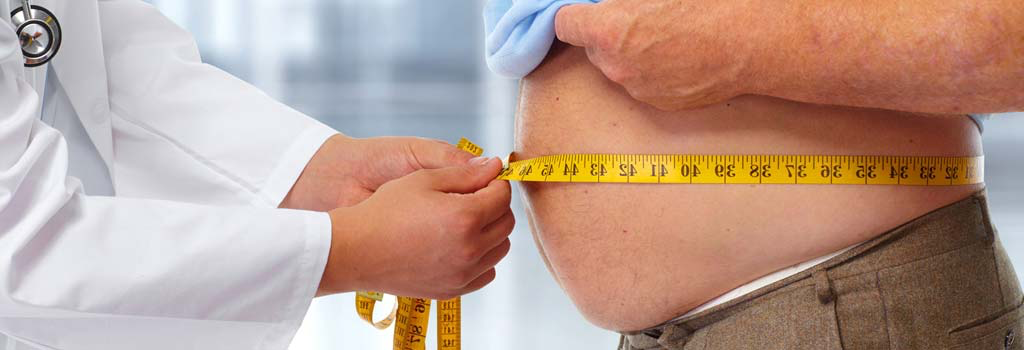 INTRODUZIONE
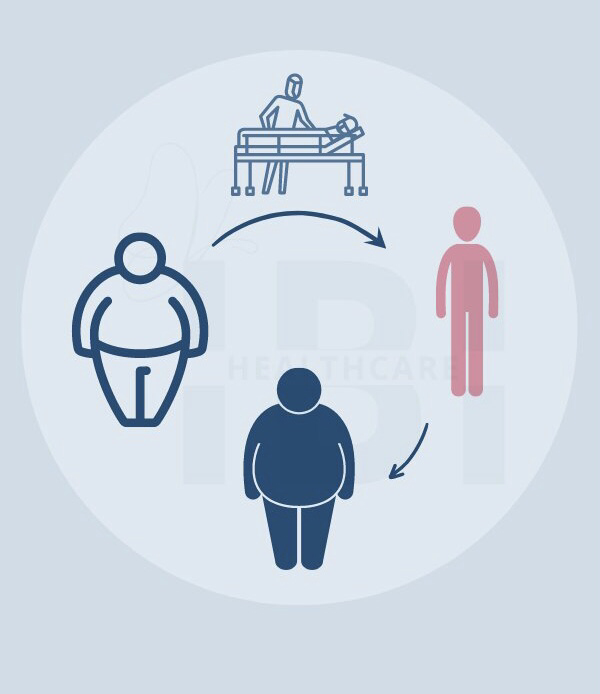 WEIGHT REGAIN 

É definito come un aumento di peso al di sopra di un centro punto minimo (nadir) dopo il raggiungimento di un calo ponderale soddisfacente attraverso la chirurgia bariatrica. 
Poiché un certo aumento di peso è previsto ed è normale, il recupero di peso patologico deve essere differenziato dal recupero di peso atteso e normale.
INTRODUZIONE
Una revisione sistematica della letteratura ha riportato le definizioni più utilizzate per il recupero ponderale nei diversi studi condotti. 
Queste in ordine della frequenza del loro utilizzo sono: 

Un aumento > 10 kg rispetto al peso minimo raggiunto dopo chirurgia bariatrica (peso al nadir) 
Un aumento > 25% del peso in eccesso perso dal nadir 
Un aumento di 5 kg/m2 di BMI dal nadir
Un qualsiasi aumento di peso dalla remissione del diabete mellito di tipo 2
Il girono a u BMI > 35kg/m2 in seguito a soddisfacente perdita di peso attraverso la chirurgia bariatrica 
Qualsiasi recupero di peso in seguito a chirurgia bariatrica
INTRODUZIONE
CAUSE DEL WEIGHT REGAIN
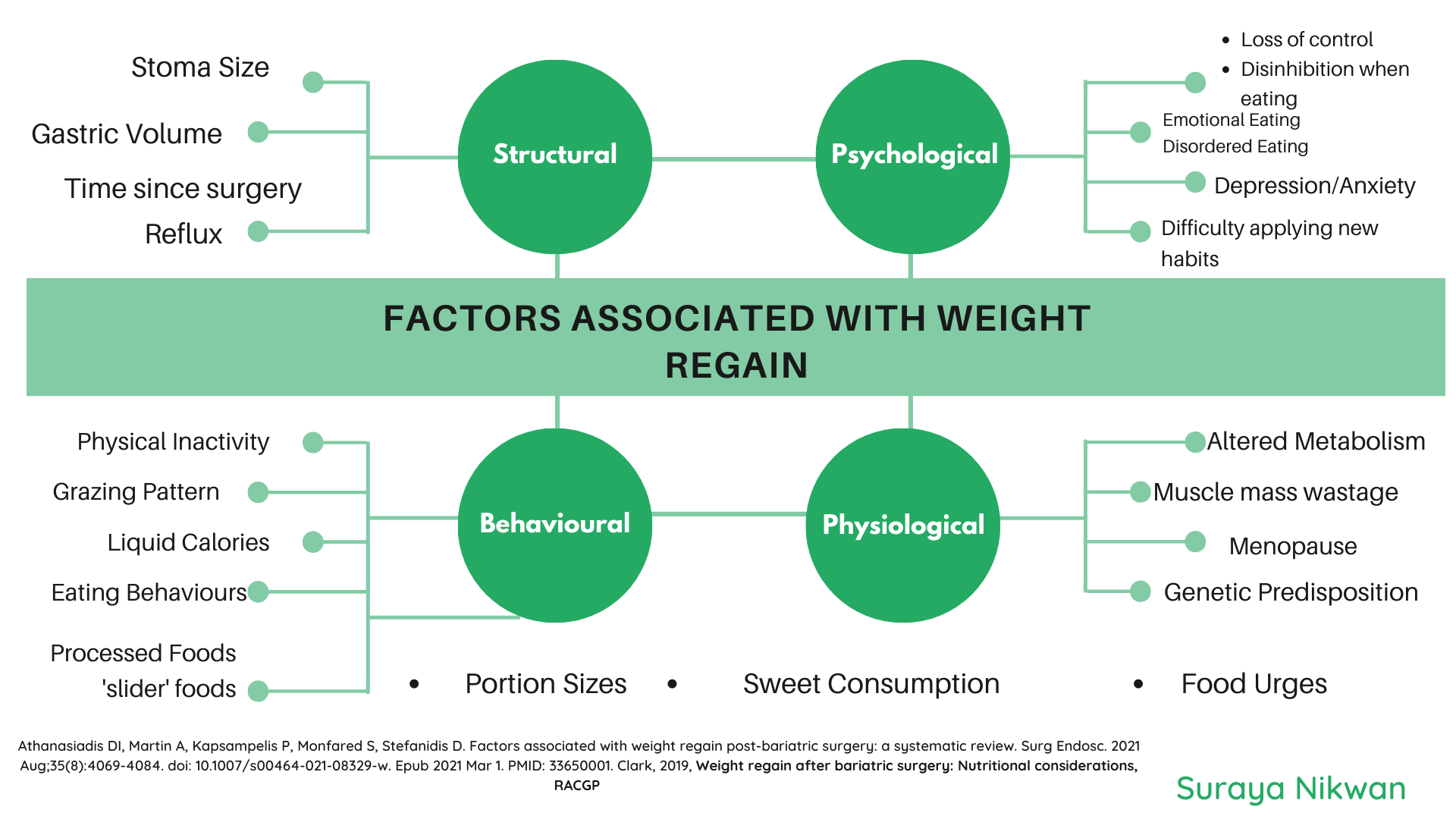 INTRODUZIONE
TRATTAMENTO DEL WEIGHT REGAIN
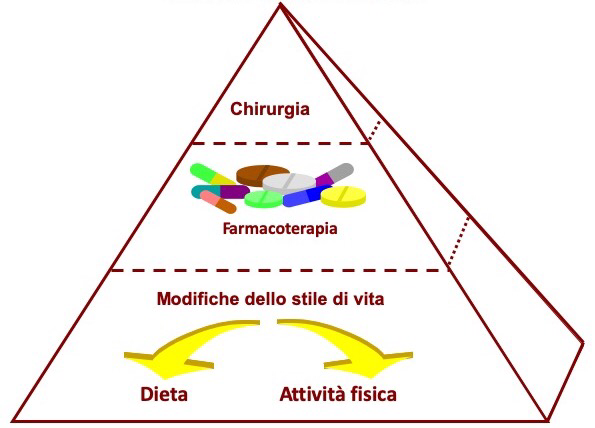 MATERIALI E METODI
SETTEMBRE 2023
LUGLIO 2017
402
PZ
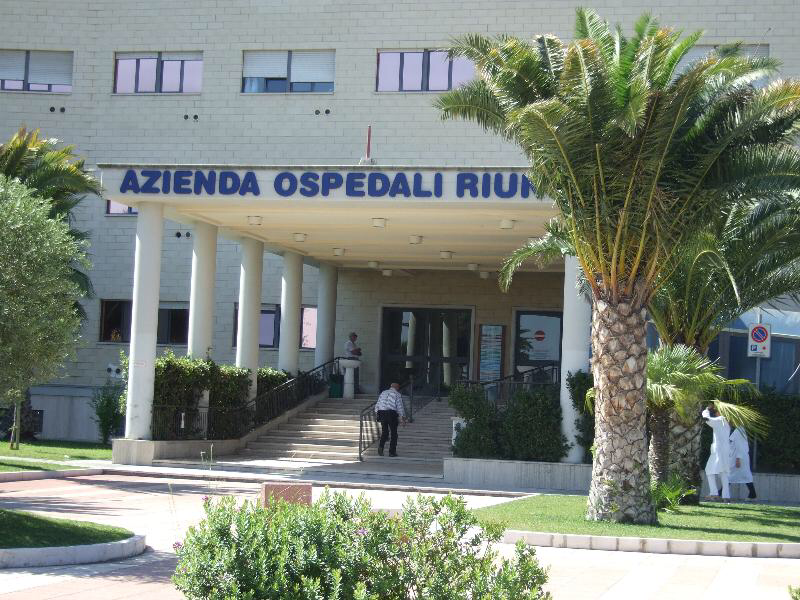 CHIRURGIA BARIATRICA PRIMARIA
53
PZ
REDO
SURGERY
RISULTATI
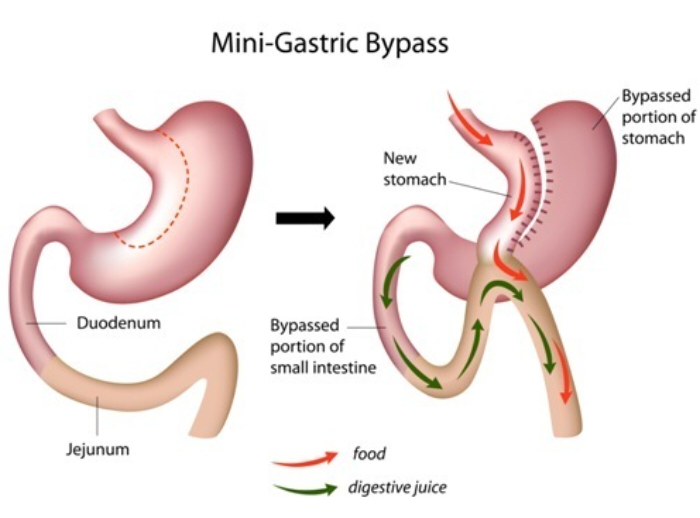 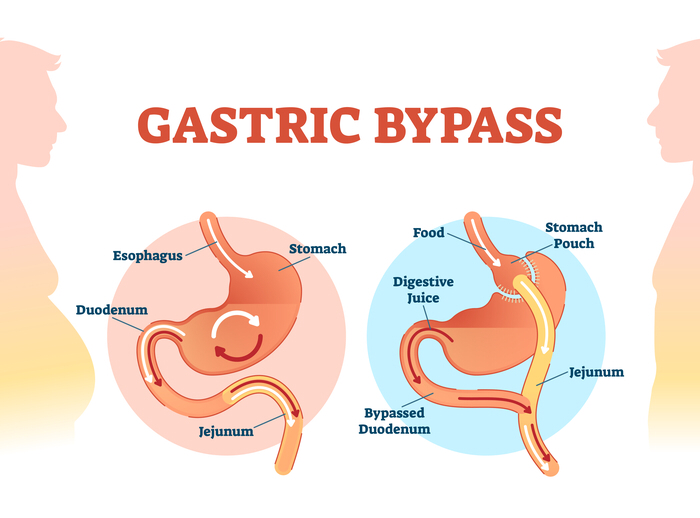 32 BY PASS (RYGE)
53
PZ
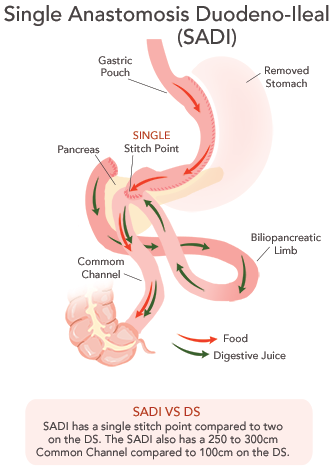 13 MINI BY PASS (OAGB)
8 SAGI (OAGB)
RISULTATI
CONCLUSIONI
La chirurgia bariatrica risulta essere a tutt’oggi la modalità di trattamento più efficace nell’indurre e mantenere un significativo calo ponderale e un miglioramento delle comorbilita nei pazienti con obesità grave o complicata. 

Questa però presenta tuttavia anche rischi, effetti collaterali e complicanze nel breve e nel lungo termine, e non è inoltre esente dal rischio di recupero ponderale. 

In quest’ultimo caso di ricorre la chirurgia di
    revisione, ovvero un intervento volto a bloccare 
    il recupero del peso è indurre un nuovo calo 
    ponderale.
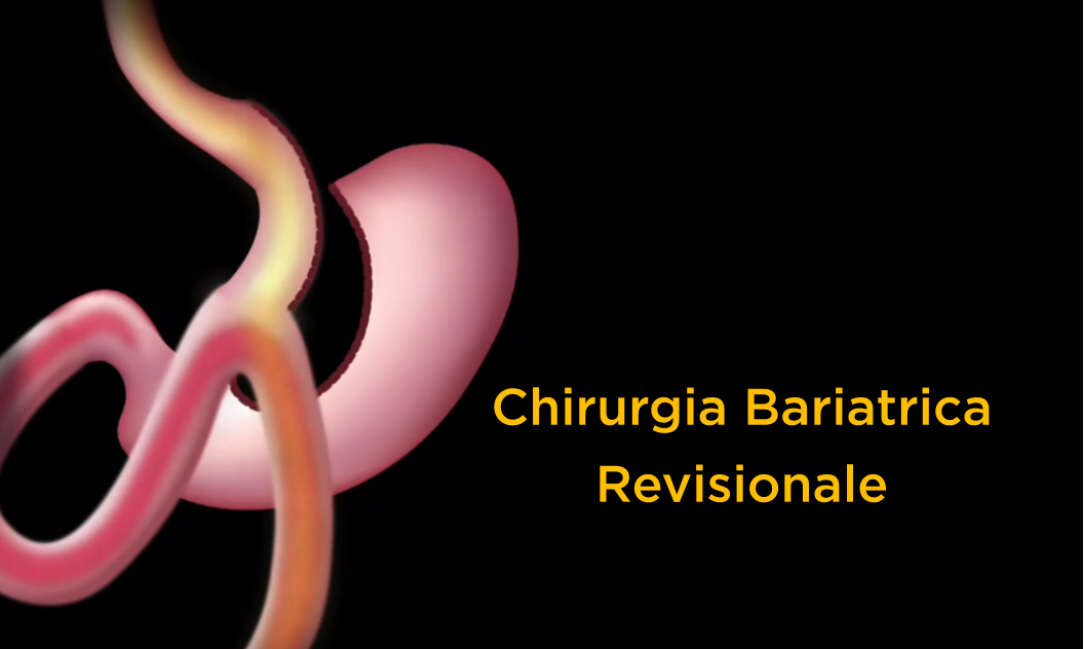 CONCLUSIONI
La chirurgia bariatrica revisionale può essere eseguita con successo tramite un approccio laparoscopico con un rischio accettabile. 

La scelta della corretta procedura primaria riduce 
     il rischio che il paziente vada in contro a ripresa 
     di peso.

Il fallimento dell’intervento di chirurgia bariatrica 
    primario necessita che venga valutato da tutti gli 
    specialisti del team in modo da scegliere la procedura 
    più efficace.
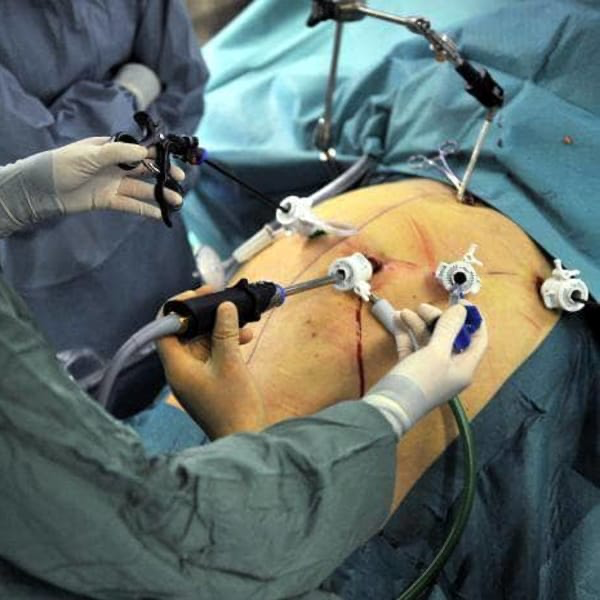 Grazie !